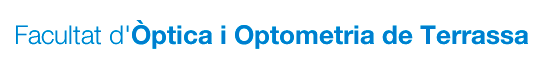 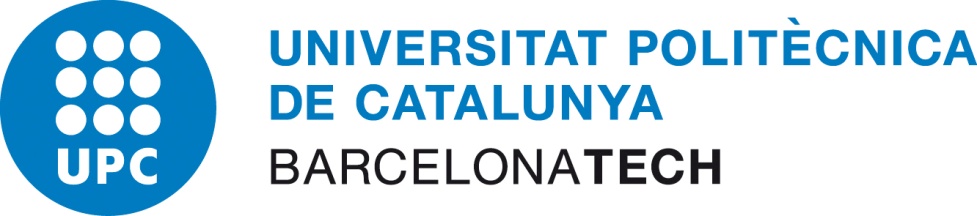 PROFESSORS VISITANTS
Novembre 11
Vivianne de Vries Diplomada en òptica i optometria. Assessora de Ciba Vision, Zeiss i Hoya. Professora al grau d’òptica i optometria de la Hogescholl Universiteit Brussel ( Bèlgica)

Dimecres 2 Nov de 9-11:  New spectacles and complains
Dijous 3 Nov de 11-12 :     Multidisciplinarity.
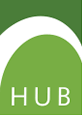 Hans le Roy. Llicenciat en filologia romànica per la KU Leuven ( Bèlgica). Professor d’informàtica i llengües al grau d’òptica i optometria de la Hogescholl Universiteit Brussel ( Bèlgica)

Dimecres 2 Nov de 11-12: A web site and style for my business
Dimecres 2 Nov de 16-17: Searching, collecting , presenting evidence based information.
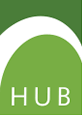 Alison Binns Dra en Optometria i ciències de la visió per la Cardiff University (RU) on actualment és professora

Dilluns 7 Nov 16-17:	  Dark adaptation: physiology and clinical assessment
Dilluns 7 Nov 17-18:	  Contrast sensitivity: physiology and clinical assessment
Dimarts 8 Nov 8-10:	  Visual acuity: physiology and clinical assessment.  
Dimarts 8 Nov 10-12: Age-related macular degeneration: detection, referral  and  treatment. 
Dijous 10 Nov 12:14: Advanced assessment of retinal structure and function (including electrophys. and OCT)
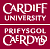 Sergio Nascimento Dr en Ciències de color per la Universitat de Keele (RU). Professor a la llicenciatura d’optometria i ciències de la visió de la Universidade do Minho (Portugal)

Dimarts 29 Nov, dimecres 30 Nov  i divendres 2 Desembre de 9 a 12 . 
Color technology and multispectral imaging science. Applications in health, art and industry.
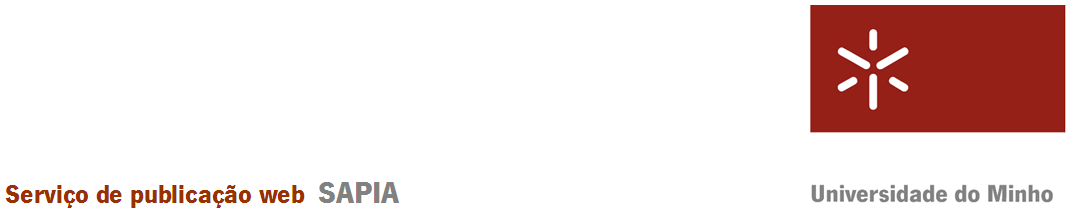 Aquestes conferències s’emmarquen en el programa english talks i estan obertes a tot l’estudiantat